Муниципальное бюджетное дошкольное образовательное учреждение детский сад № 12
Нравственно – экологическое воспитание малышей в процессе ознакомления с  сезонными явлениями в природе.
Автор:  Стешова Наталья Михайловна

г.Богородск
2012 г.
АКТУАЛЬНОСТЬ
Мы должны вновь и вновь задавать себе извечные вопросы: Кто мы? 
     Дети природы или ее властелины?
     Зачем пришли в этот мир?
     Потреблять или создавать?
Ягодин Г.А.
Низкий уровень экологической культуры человека
Ухудшение условий жизни человека на земле
Комарова Т.С.
ЧЕЛОВЕК                        ПРИРОДА
Выготский Л.С.
Ушинский К.Д.
Запорожец А.В.
Сухомлинский В.А.
Леонтьев А.Н.
Кондратьева Н.Н.
Саморукова П.Г.
Хайдурова И.А.
Николаева С.Н.
Рыжова Н.А.
Молодова Л.П.
Ребенок:
 вооруженный гуманистическими представлениями о    
    природе и месте человека в ней, представлениями о  
    мире окружающей природы;
 способный ценить красоту окружающей природы;
 владеющий нормами экологического поведения.
ЦЕЛЬ
Воспитать нравственно-гуманное отношение к    
        живой природе, интерес и симпатию к ней. 
    Вызвать яркий эстетический отклик на красоту 
        окружающей природы.
    Знакомить с изменениями в природе, развивать 
        интерес к ее явлениям.
ЗАДАЧИ
Подготовительный этап работы

   1. Подбор методической литературы
   2. Определение уровня знаний детей
   3. Выявление отношения родителей к данной проблеме
II. Организационный этап работы
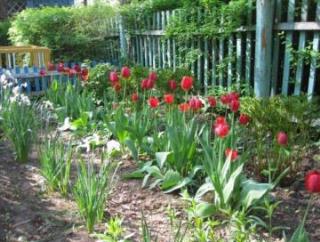 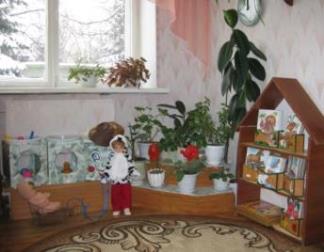 Создать условия  для эффективного  включения детей по  нравственному -  экологическому воспитанию.




 Разработать перспективный план и конспекты занятий.
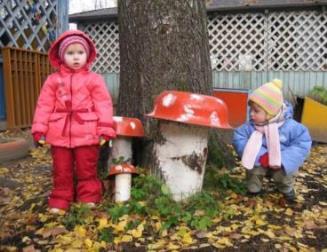 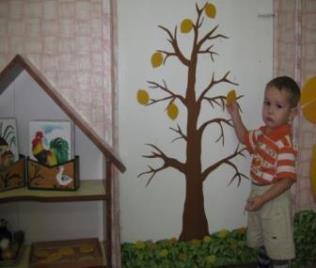 Фрагмент тематического плана  по данной проблеме
III. Основной этап работы
Наблюдение
Художественное слово
Игра:
подвижная,
дидактическая
Продуктивные 
виды 
деятельности
Формы и методы работы
Беседы
Труд в природе
Дидактические  упражнения
Опытно-эксперемен-
тальная  деятельность
Формы организации детей
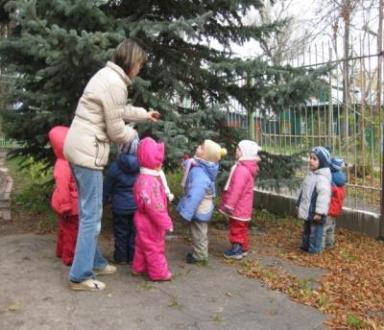 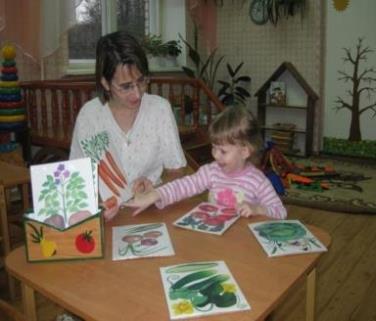 групповые
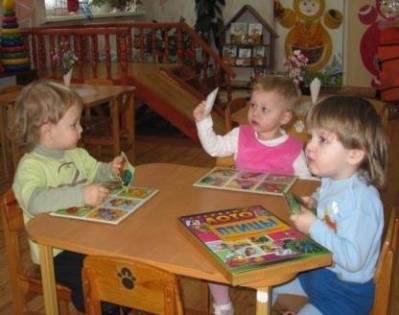 фронтальные
индивидуальные
осень
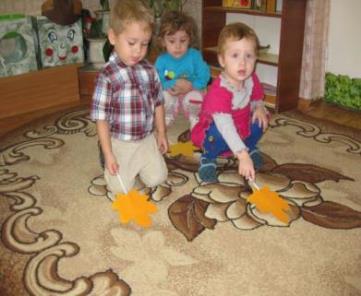 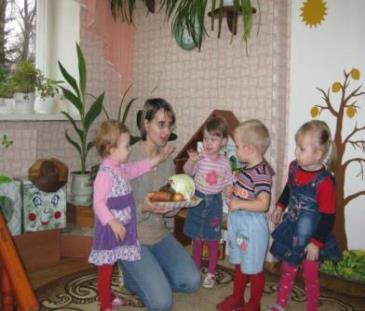 Листики летят – это листопад.
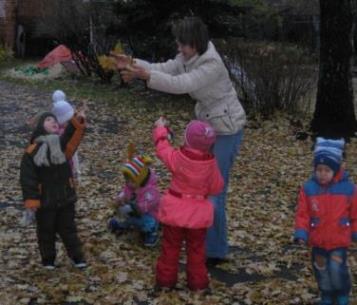 Посмотрите – ка, ребятки, что растет у нас на грядке.
Ты, листочек, покружись, на  тропиночку ложись.
Как прекрасен зимний день, нам в снежки играть не лень
зима
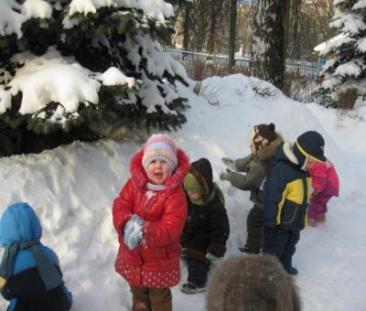 Будем куклу одевать, вместе с ней пойдем гулять
Мы в кормушку поглядим, птичкам зернышек дадим
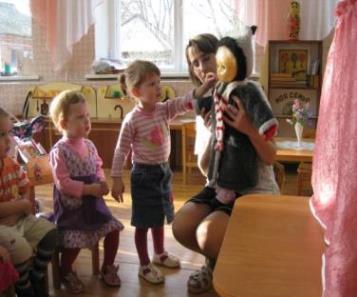 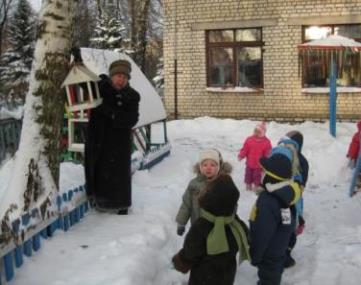 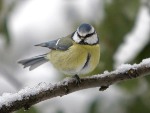 весна
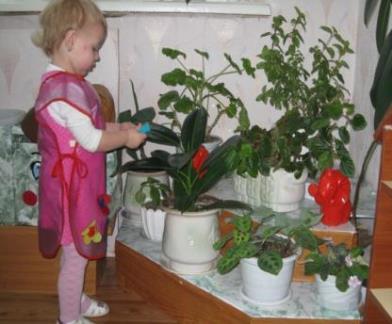 Хороши в саду
 у нас цветочки….
Села птичка на окошко. Погости у нас немножко!
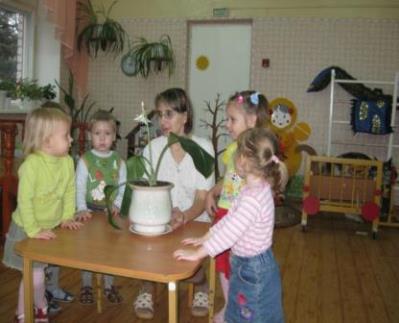 Я люблю мои цветочки, я протру им все листочки.
Связь работы детского сада и семьи важнейшее                   условие эффективности экологического воспитания
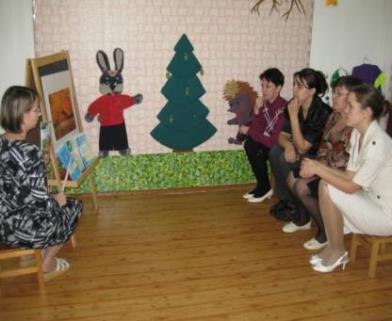 Консультация для родителей
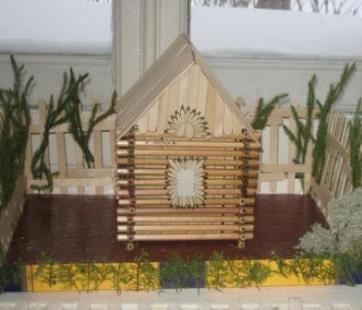 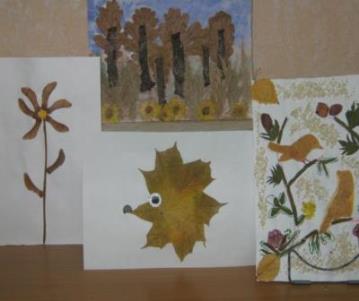 Выставка творческих работ
лето
Одуванчик полевой, был ты желтый, стал седой
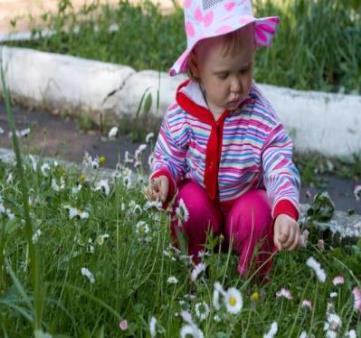 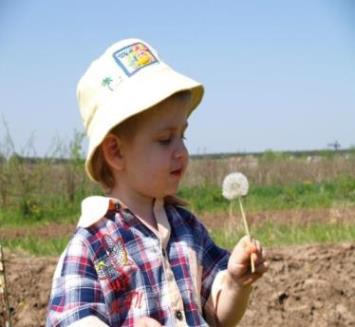 Из песка по строим дом, мы в нем дружно  
заживем
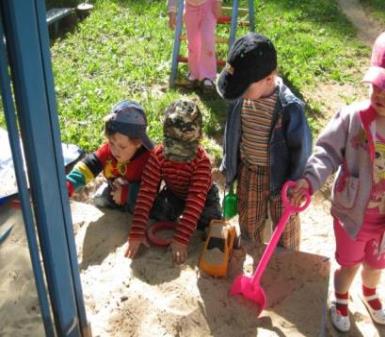 Маленькой Наташке нравятся ромашки
Взаимодействие      со специалистами
Покружись надо мной, мой листочек  золотой
Посмотрите -  зимний лес! 
В нем полным - полно чудес!
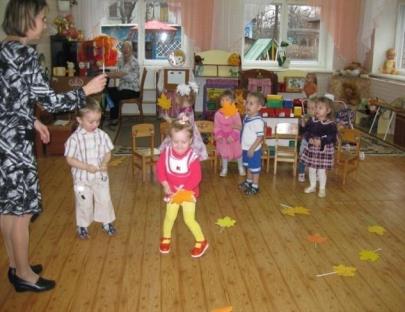 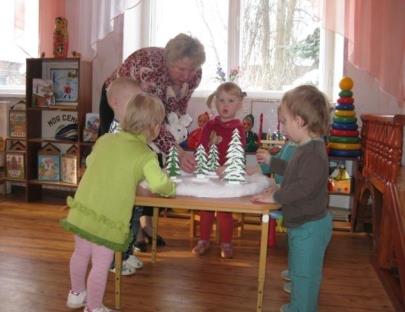 Принципы работы
Научные
Доступности
Системности и последовательности
Исследовательское познание
Наглядности
IV.  Заключительный этап работы
Таким образом, в процессе нравственно-экологического воспитания у детей формируется первооснова экологического мышления, сознание, закладываются начальные элементы экологической культуры. 
	Дети получили эмоциональные впечатления  от общения с природой, научились замечать красоту природы в разное время года, соблюдать элементарные правила взаимодействия с природой.
ВЫВОД
Опыт работы воспитателя Стешовой Н.М.был представлен на образовательной выставке  «Мир обучения -  2011» для педагогов и родителей
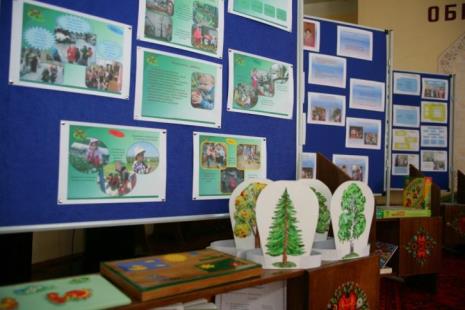 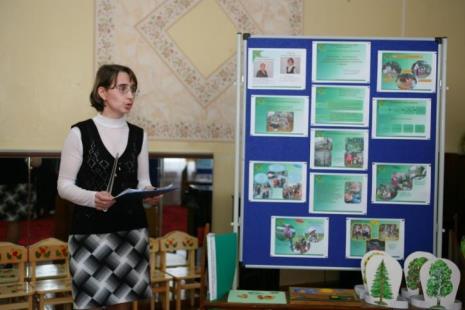 Библиография:
Белая К.Ю. Занятие с малышами в детском саду.-
       М., Линка- Пресс, 2004г.
2.   Григорьева Г.Г.Играем с малышами.- М.: Просвещение , 2003г.
3.   Коробова М.В. Белоусова Р.Ю. Кроха. Малыш в мире природе. – М.: Просвещение 2010г.
4.   Марковская М.М.Уголок природы в детском саду.- ., 1989г.
5.   Николаева С.Н. Программа экологического воспитания дошкольников.- М., 1993г.
6.   Николаева С.Н. Юный эколог. - М., Мозаика – Синтез.2010г
7.   Павлова Л.И.Знакомим малыша с окружающим миром .М., 1987г.
8.   Соломменникова О.А. Занятия по формированию элементарных экологических представлений. М., Мозаика- Синтез 2009г.
9.   Серебрякова Т. А .. Тиманкина С.В. Подходы к организации экологоразвивающего пространства дошкольного образовательного учреждения.-  Нижний Новгород, 2006г.
10. Теплюк С.Н. Занятие на прогулке с малышами. – М.:  Мозаика – Синтез , 2006г.
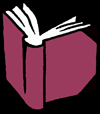